RELIABILITY ANALYSIS OF MULTI-STATE SYSTEM


Elena Zaitseva



University of ŽilinaFaculty of Management Science and Informatics
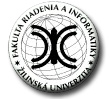 1
Principal Problem in Reliability Engineering
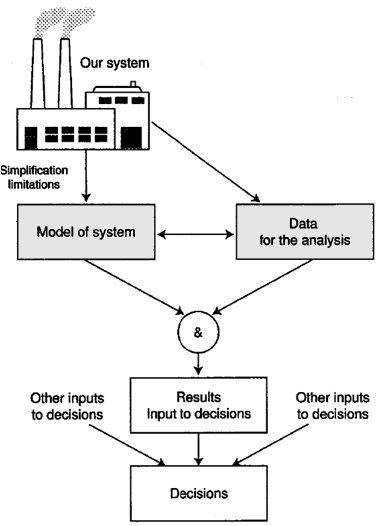 Need [1]: 
the representation and modelling of the system;
the quantification of the system model;
the representation, propagation and quantification of the uncertainty in system behaviour.
[1] Zio E. (2009). Reliability engineering: Old problems and new challenges, Reliability Engineering and System Safety, 94(2), pp.125-141
2
Perfect functioning
Functioning
Partly functioning
Completely failed
Real-world system
Multi-State System
Binary-State System
Quantification of the System Model
There are two types of mathematical model in Reliability Analysis:
Binary-State System (BSS)
Multiple-State System (MSS).
System reliability
3
x1
x2
Multi-State System (Structure Function)
MSS
BSS
4
Multi-State System(Structure Function)
The structure function is the mathematical description of the MSS and declares a system performance level (reliability/availability)  depending on its components states:

(x1, …, xn) = (x): {0, ..., m1-1}... {0, ..., mn-1}  {0, ..., M-1}

xi – components state (i = 1, …, n); n –  number of system components.


The structure function of the BSS:
(x): {0, 1}n  {0, 1}
5
Multi-State System
Principal problem in MSS reliability analysis:
 Dimension
 New algorithms and methods for the MSS estimation
Dimension of the MSS structure function:
Methods for the MSS reliability estimation:
 the extension of the Boolean methods to the multi-valued case;
 the stochastic process (mainly Markov and semi-Markov);
 the universal generation function approach
 the Monte-Carlo simulation
6
Multi-State System Multiple-Valued Logic
Principal problem in MSS reliability analysis:
 Dimension
 New algorithms and methods for the MSS estimation
The extension of 
the Boolean methods to the multi-valued case
The use of 
the Multiple-Valued Logic for the MSS
Dimension  Multi-Valued Decision Diagram (MDD)
 New algorithms and methods  Logical Differential Calculus 
 Direct Partial Logic Derivatives
Zaitseva, E., Levashenko, V.: Importance Analysis by Logical Differential Calculus. Automation and Remote Control, 74(2), pp. 171–182 (2013)
7
x1
0
2
x1
1
x2
x2
x2
2
2
0
1
1
0
0
1
2
Graphical representation of MSS (MDD)
x1
0
2
1
x2
x2
x2
0
0
0
2
2
2
1
1
1
1
2
2
2
2
0
1
2
1
CASE (x1,  a, b, 2)
a = CASE (x2,  0, 1, 2)
b = CASE (x2,  1, 1, 2)
8
Graphical representation of MSS (MDD)
Basic computational rules in MDD
9
MSS: Reliability Function
Reliability Function (RF), R(j) is probability that system reliability is great than or equal to the working level j: 
Rj = Pr{(x)  j},  j  (1, …, m-1} 

The system state is define as the probability of the j-th performance level of the system:
R(j) = Pr{(x) = j},  j  (1, …, m-1}

The system unreliability is defined as:
F = R (0) = 1 -  R (j) = Pr{(x) = 0}
10
x1
0
2
1
x2
x2
2
2
0
0
1
1
0
1
2
x1
x1
x1
0
0
0
2
1
1
x2
x2
x2
x2
0
2
0
1
1
0
1
2
MSS: Reliability Function
R(j) = Pr{(x) = j},  j  {1, …, m-1}
The level “1” of system reliability
System  failure
The level “2”of system reliability
pi,0 = 0.1
pi,1 = 0.3
pi,2 = 0.6
R(1) = 0.84
F = 0.01
R(1) = 0.15
E. Zaitseva, Importance Analysis of a Multi-State System Based on Multiple-Valued Logic Methods. A.Lisnianski and I.Frenkel (eds.), Recent Advances in System Reliability: Signatures, Multi-state Systems and Statistical Inference, Springer, 2012, pp. 113-134.
11
Multi-State System
Importance Measures
Importance Measures (IMs) are probabilities that characterizes:
the i-th component
if the i-th system component state changes
how change system reliability
12
Importance Measures
There are next IMs:

 Structural importance 
 Birnbaum importance;
 Fussell-Vesely measure;
 Performance reduction worth;
 Performance achievement worth;
 Dynamic reliability indices.
13
(jh)/xi(ab) =
m-1,  if (ai, x)=j  & (bi, x)=h 
0,      in the other case.
Direct Partial Logic Derivative in Reliability Analysis of MSS
Direct  Partial  Logic  Derivatives  of a function (x) with  respect  to  variable xi  is defined as:





where j, h, a, b {0, …, m-1} .
If p=1 this derivatives is the Direct Partial Logic Derivative with respect to one variable.
14
Calculation of Direct Partial Logic Derivative for MSS (m=3, n=2)
x1=1
x1
x2=0
x2
Direct Partial Logic Derivative of the structure function allows to examine the influence the state change of i-th component into the system reliability.
0
 x1=0
0
1
(x)=1
(x)=0
15
Structural Measures
Structural Importance is one of the simplest measures of component importance, because it ignores any consideration of the individual reliability of components; instead it concentrates on the topological structure of the system.
16
Structural Measures
SI, is the proportion of working states of the system in which the working of component i makes the difference between system failure and system working:



Where  is,j is number of system states when the i-th system component state change from s to s-1 results the system reliability level change from j to j-1 and this number is calculated as numbers of nonzero values of Direct Partial Logic Derivative (jj-1)/xi(ss-1)
17
x1
x2
Structural Measures
MSS
Is(11,1) =0.5
Pf(12,1) =0.5
18
Conclusion
Multivalued Decision Diagram
Multiple-Valued
 Logic
Reliability Analysis
Direct Partial Logic Derivatives
New algorithms for MSS reliability estimation
Thank you for attention
University of Žilina
Faculty of Management Science and Informatics
Department of Informatics
Elena Zaitseva
E-mail: Elena.Zaitseva@fri.uniza.sk
20